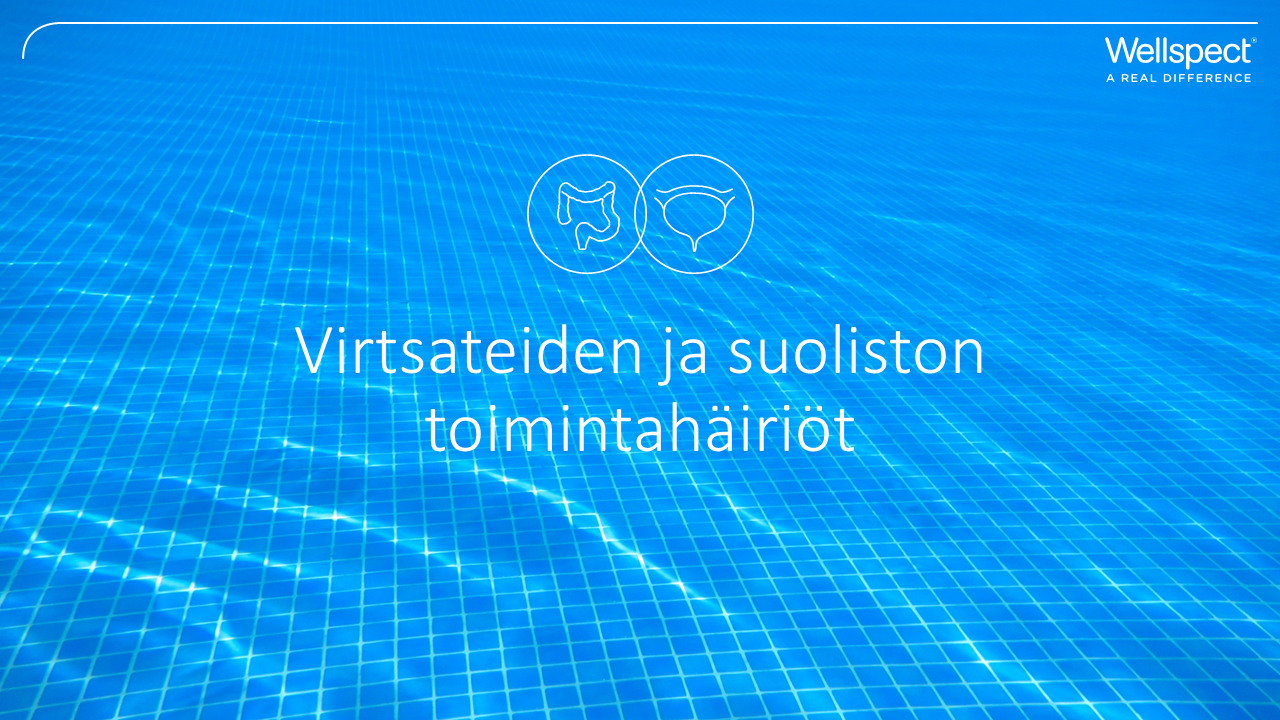 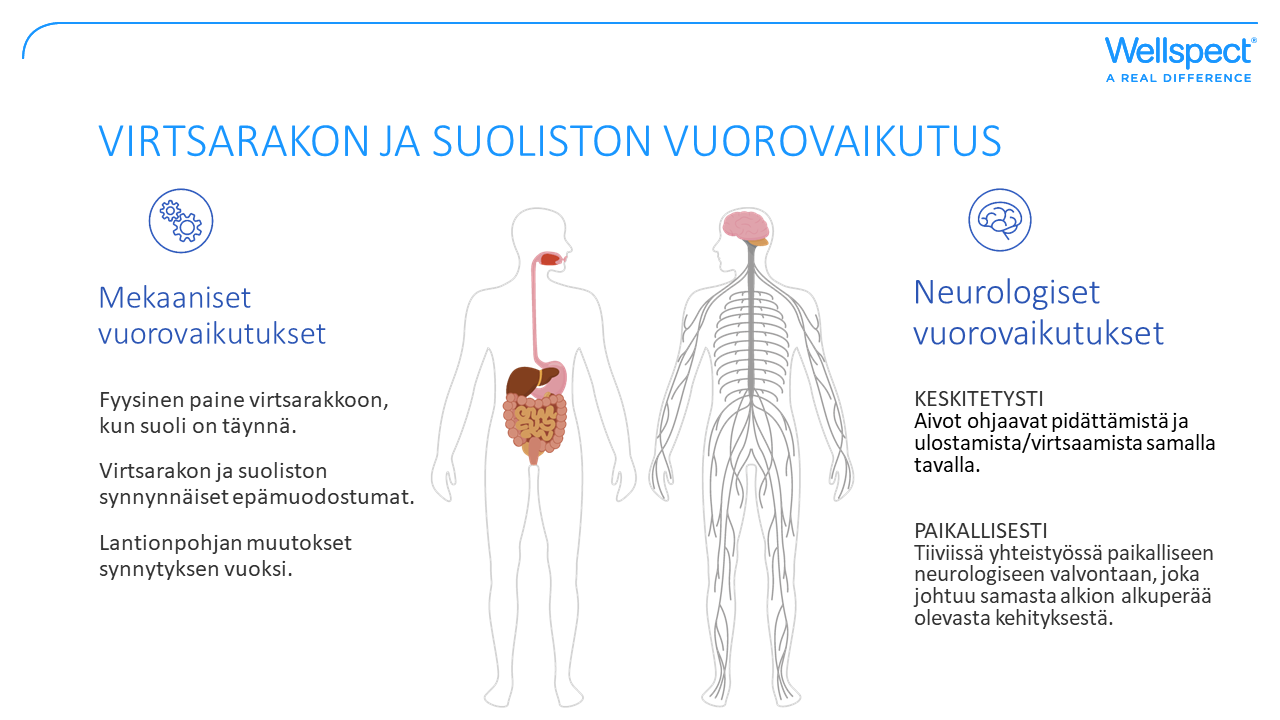 [Speaker Notes: Eli, millä tavalla virtsarakko ja suolisto ovat vuorovaikutuksessa keskenään?

Eri tavoin: 

Ensinnäkin, mekaaniset vuorovaikutukset, yksinkertaisesti, koska elimet sijaitsevat lähekkäin toisiinsa nähden…
Täynnä oleva suoli aiheuttaa painetta virtsarakkoon 
Synnynnäiset epämuodostumat 
Synnytysten aiheuttamat muutokset lantionpohjaan 

Toinen ryhmä on neurologiset vuorovaikutukset, keskitetysti ja paikallisesti. Nämä johtuvat niiden yhteisestä embryologisesta alkuperästä.

***
Virtsaamisen ja ulostamisen välillä on tunnettu vuorovaikutus potilailla, joilla on neurologisia vaurioita, mutta on epäselvää, miten ne korreloivat (Wyndaele, Kovindha, Igawa et al., 2010; Wyndaele, Kovindha, Madersbacher, et al., 2010). Virtsarakon inkontinenssin / alempien virtsateiden oireiden on kuitenkin havaittu korreloivan suolisto-oireiden kanssa potilailla, joilla on neurologinen vaurio (Cameron et al., 2015). Eli potilailla, joilla on pahempia neurogeenisiä suolisto-oireita, on vaikeampi virtsanpidätyskyvyttömyys ja alempien virtsateiden oireet (Cameron et al., 2015). Ehdotettu korrelaation taustalla oleva mekanismi on "lantion elinten ristiin kommunikointi" tai neurologinen ristiherkistys, vaikka tämä sisältää tietyn ristiriidan, joka edellyttää hermoverkkojen eheää toimintaa (Cameron et al., 2015; Martinez, Neshatian ja Khavari, 2016). Muita mekanismeja ovat lisääntyneen ulostekuormituksen vaikutus virtsarakkoon, mikä aiheuttaa joko: Mekaanisen puristuksen, joka johtaa virtsarakon kapasiteetin heikkenemiseen, mikä voi aiheuttaa pakkoinkontinenssia ja lisääntynyttä virtsaamistiheyttä.Muutokset virtsarakon ja lantionpohjan lihasten fysiologisissa hermoärsykkeissä, jotka voivat johtaa vähentyneeseen virtsarakon tyhjennystarpeeseen, kouristuksiin ja epätäydelliseen tyhjentymiseen. (Santos ym., 2017)]
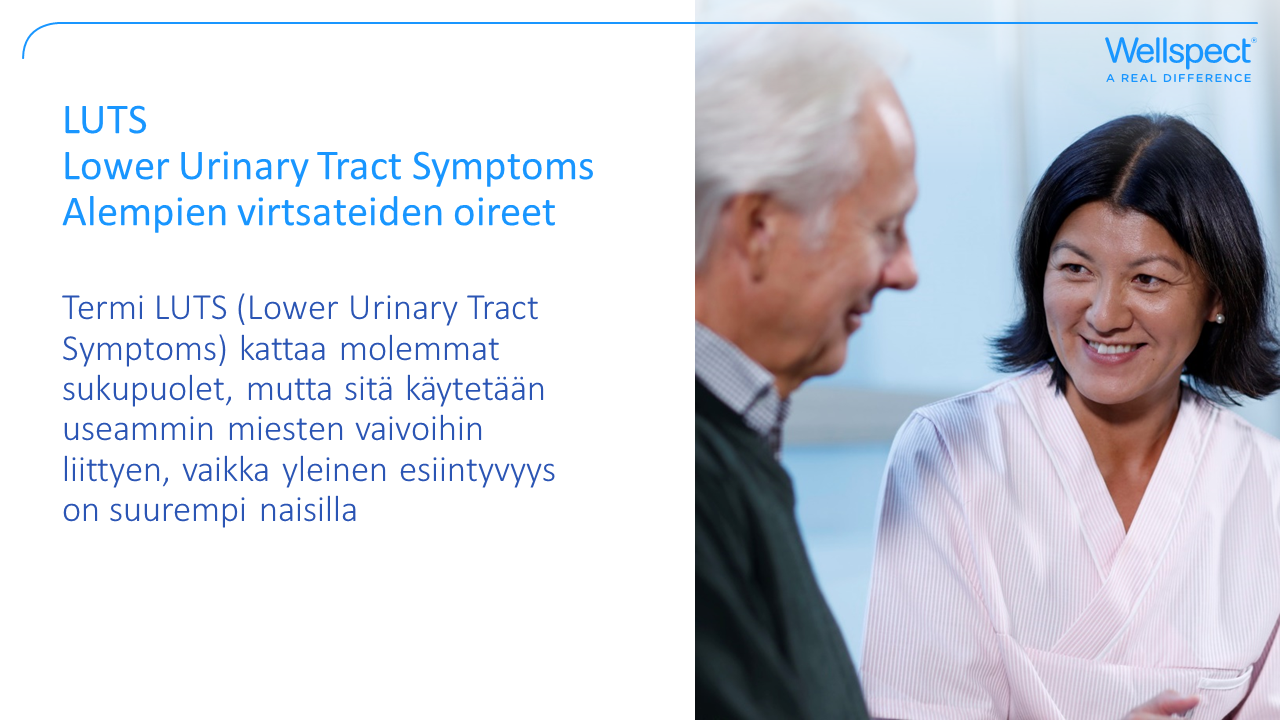 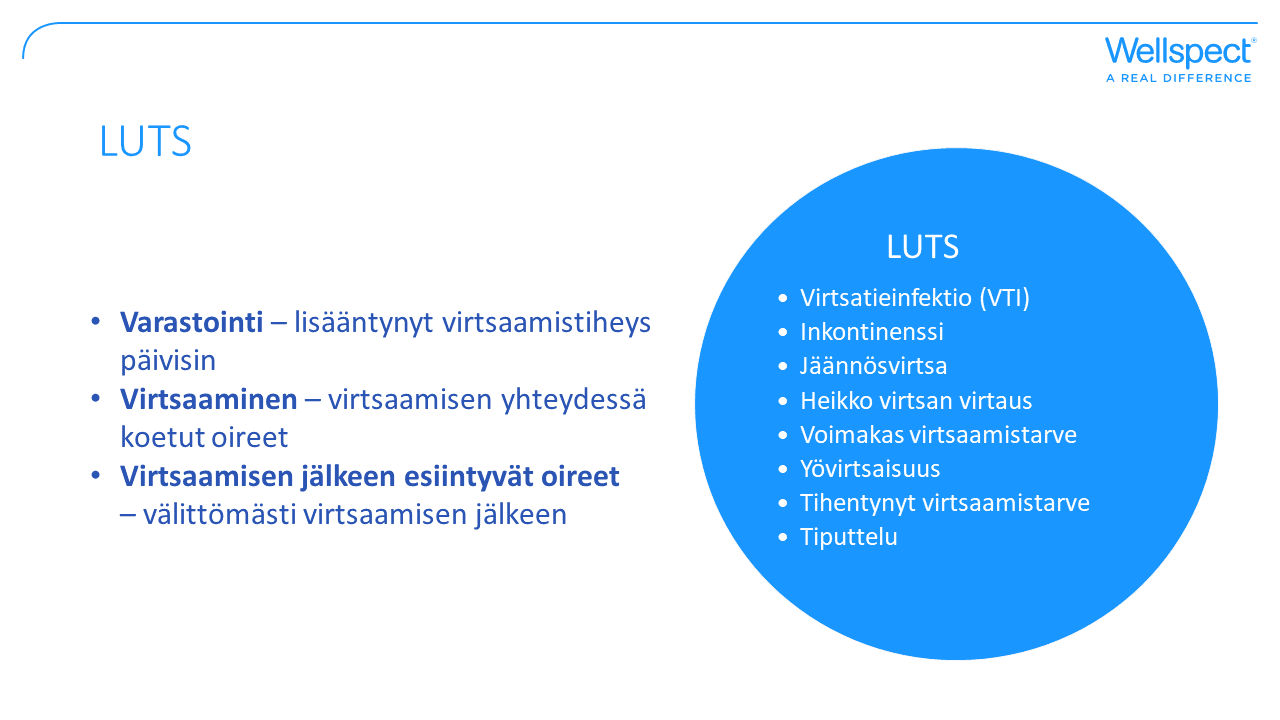 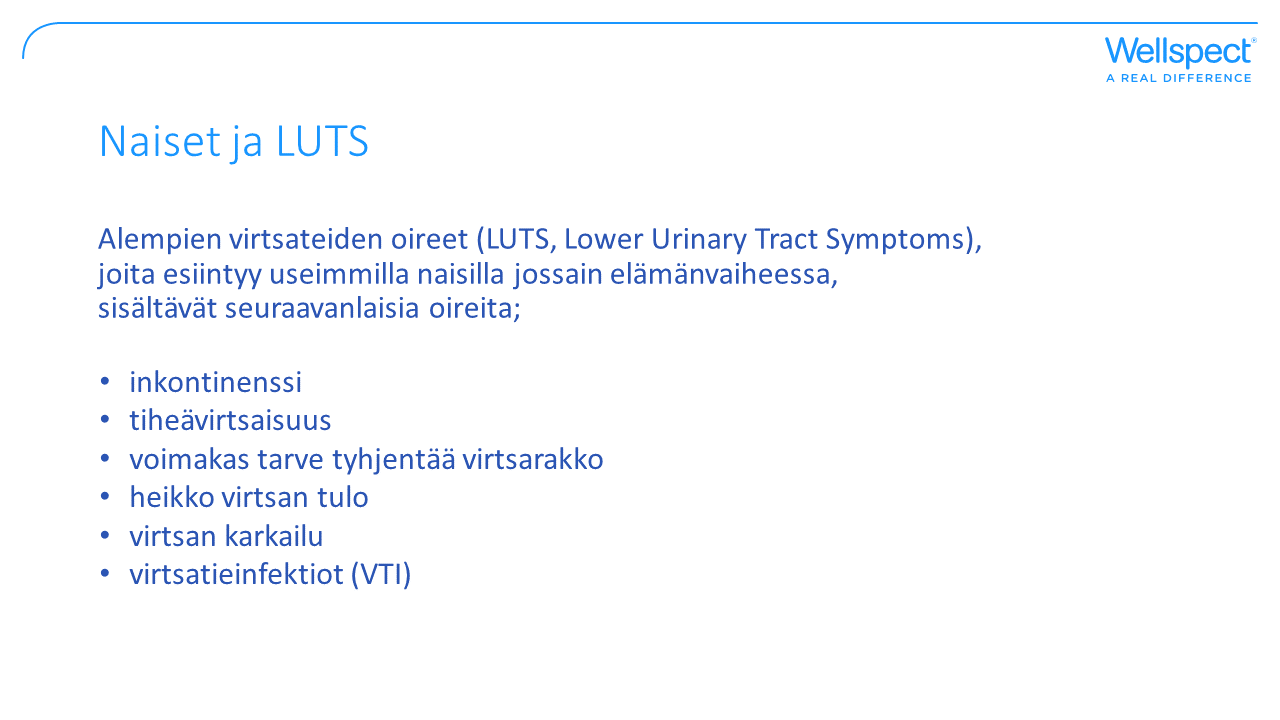 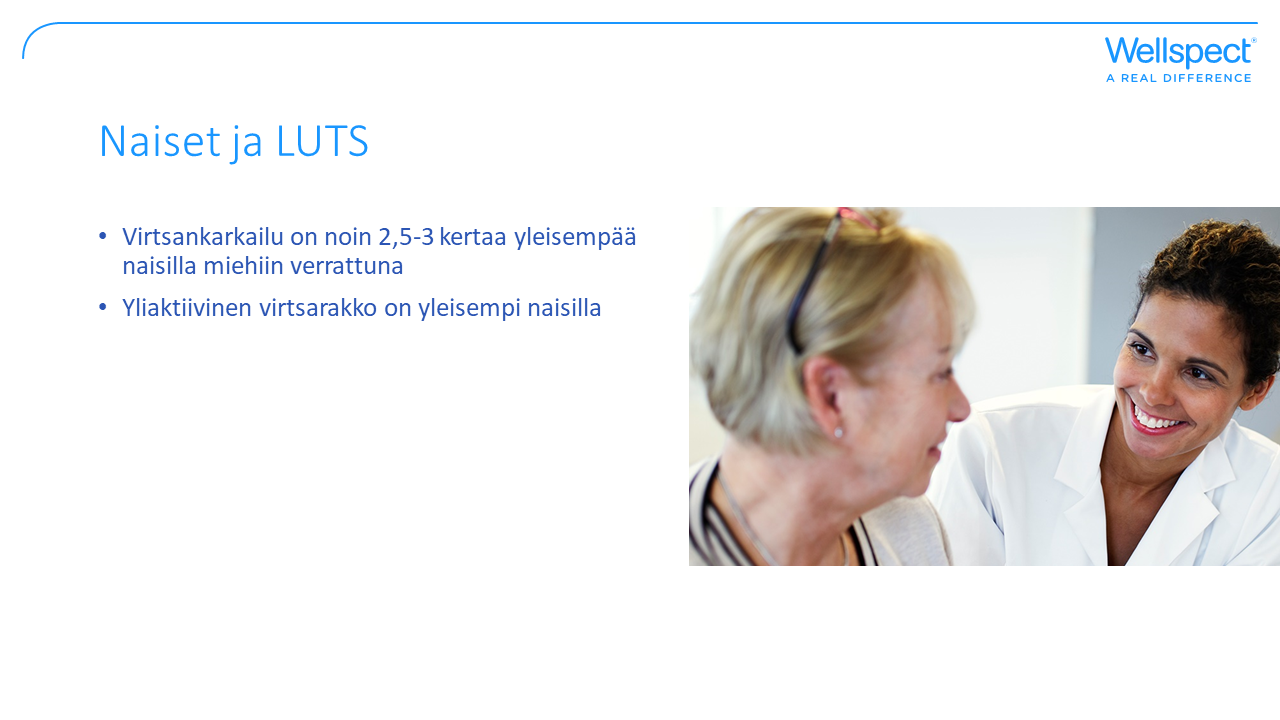 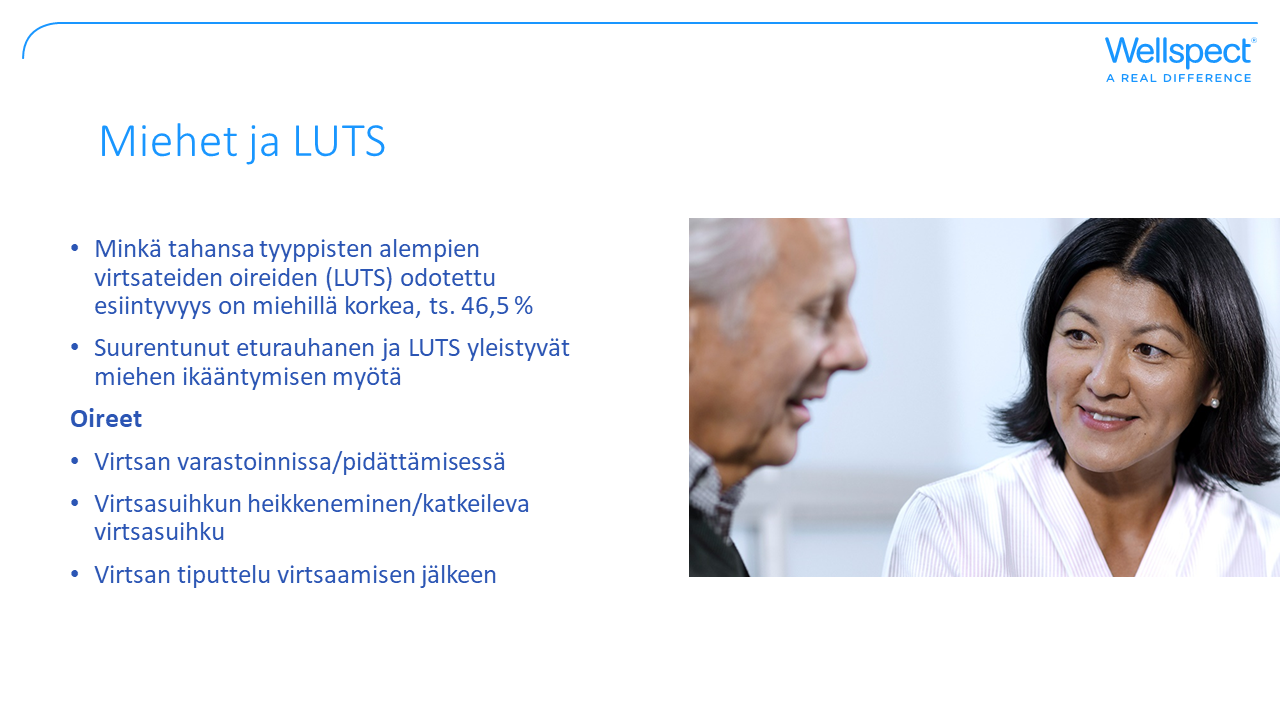 [Speaker Notes: Eturauhasen hyvänlaatuinen suurentuminen on yleistä, ja se lisääntyy miesten ikääntyessä. 
Suurentuneesta eturauhasesta kärsii 90 % 80 vuotta täyttäneistä miehistä.]
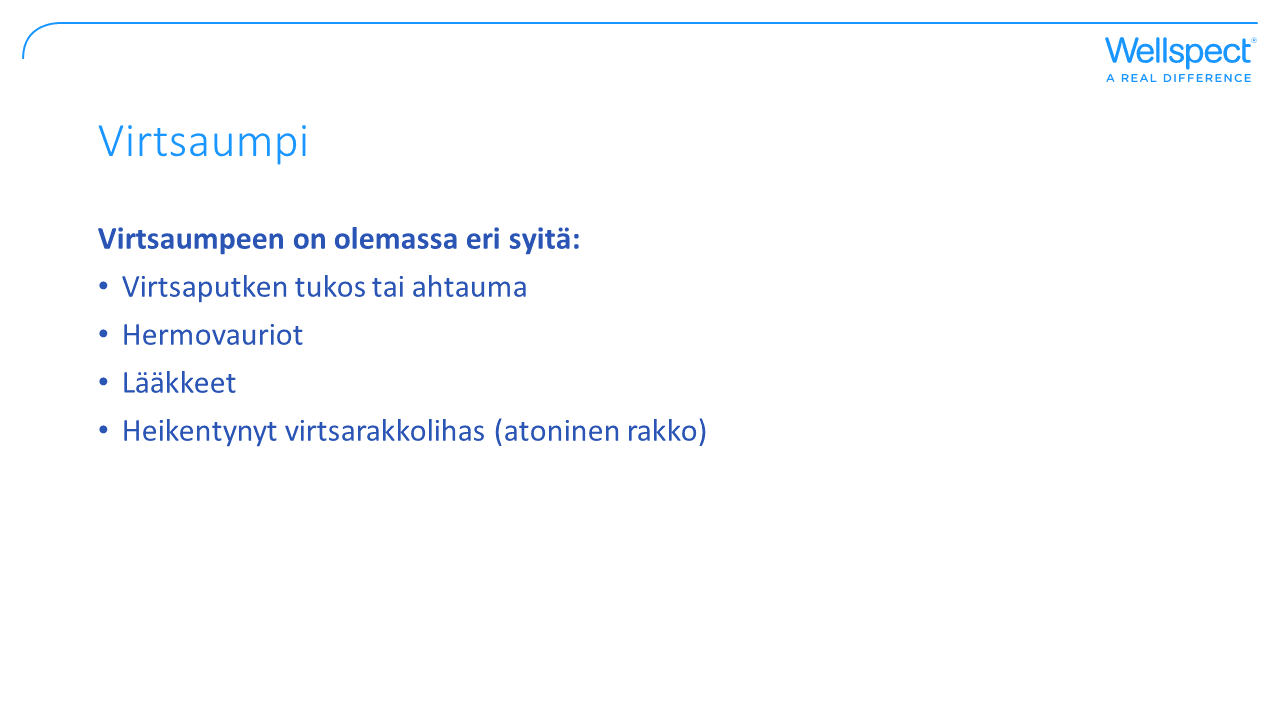 [Speaker Notes: Virtsaputken tukos on yleisin suurentuneen eturauhasen ollessa kyseessä. 
Kun hermo on vaurioitunut, signaalien on vaikeampi kulkea aivojen ja virtsateitä hallitsevan selkäytimen osan välillä.]
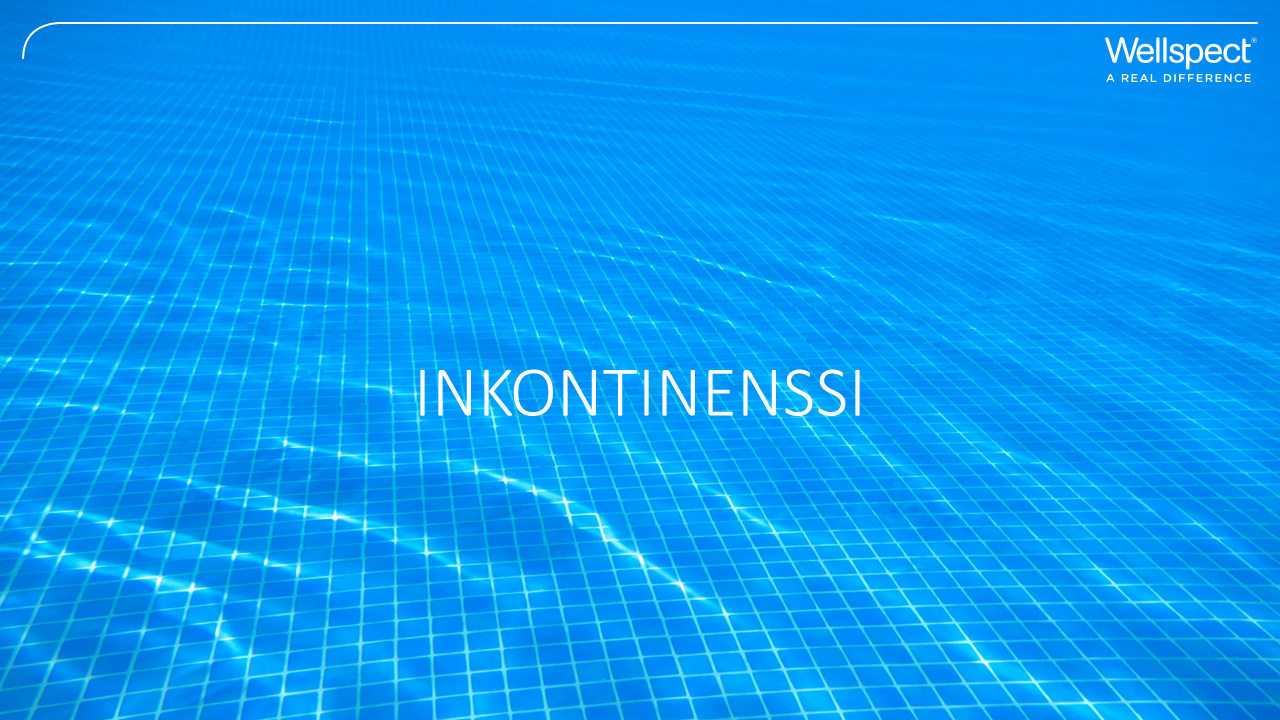 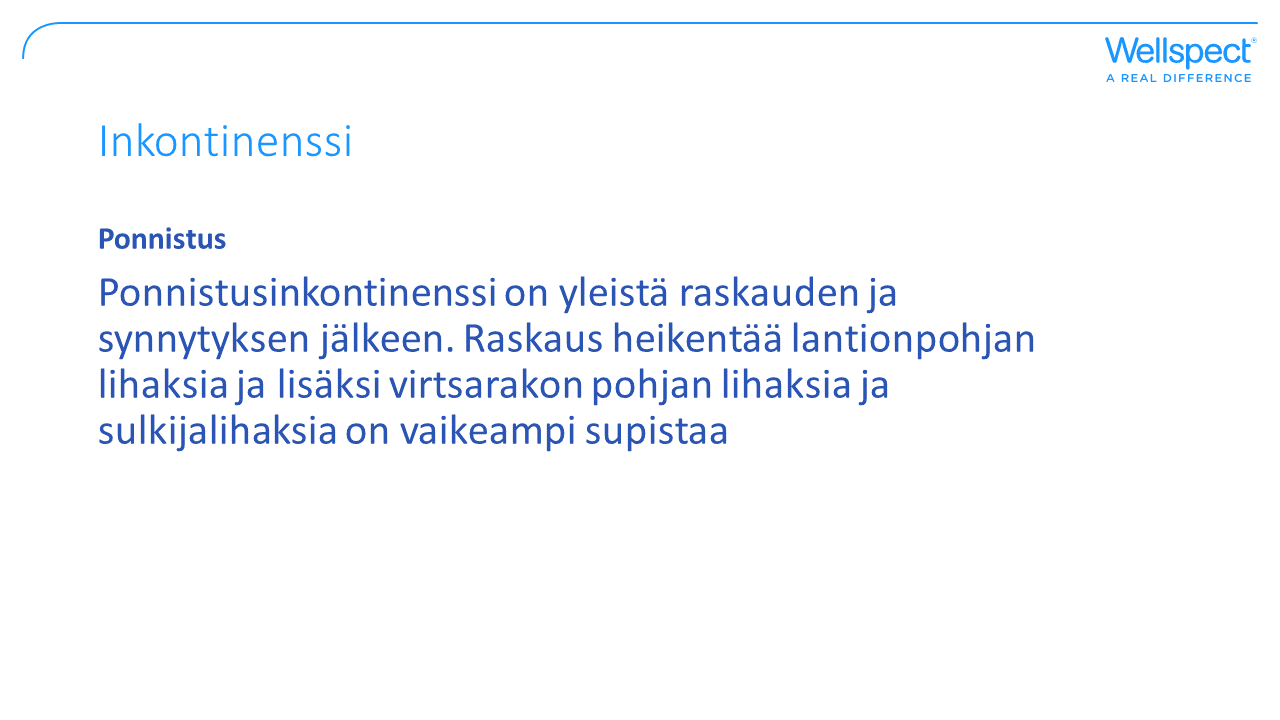 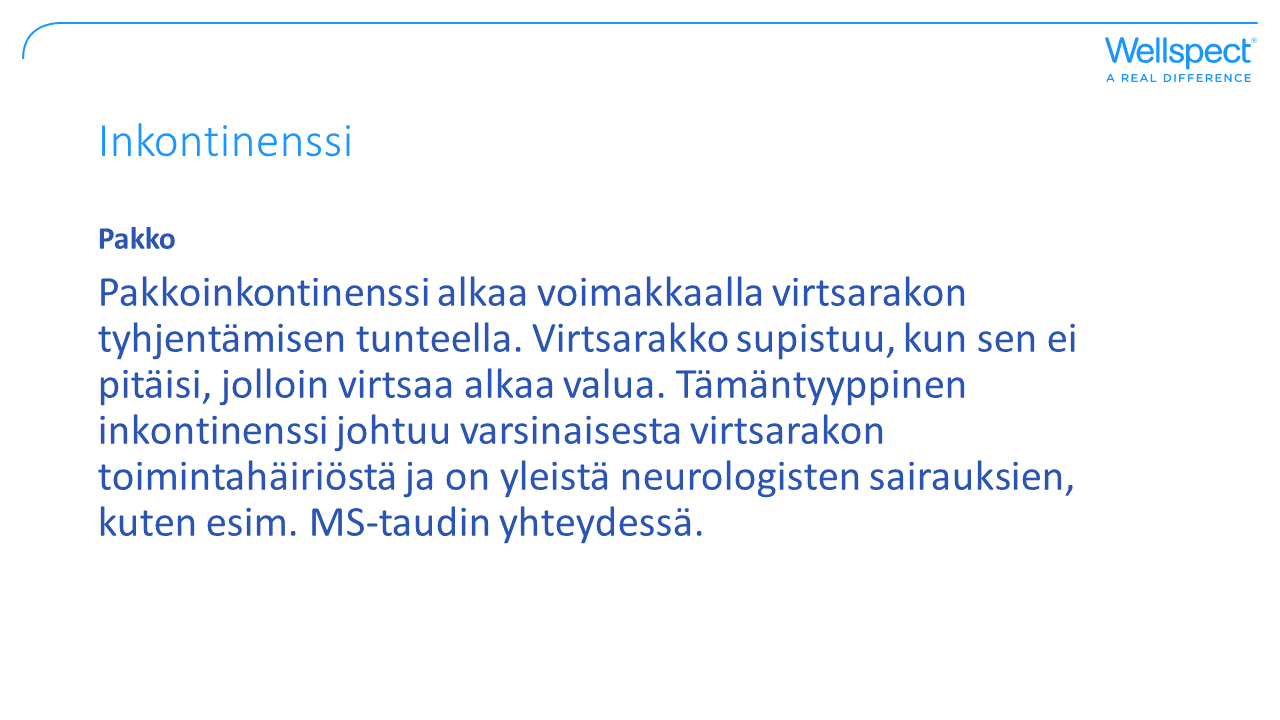 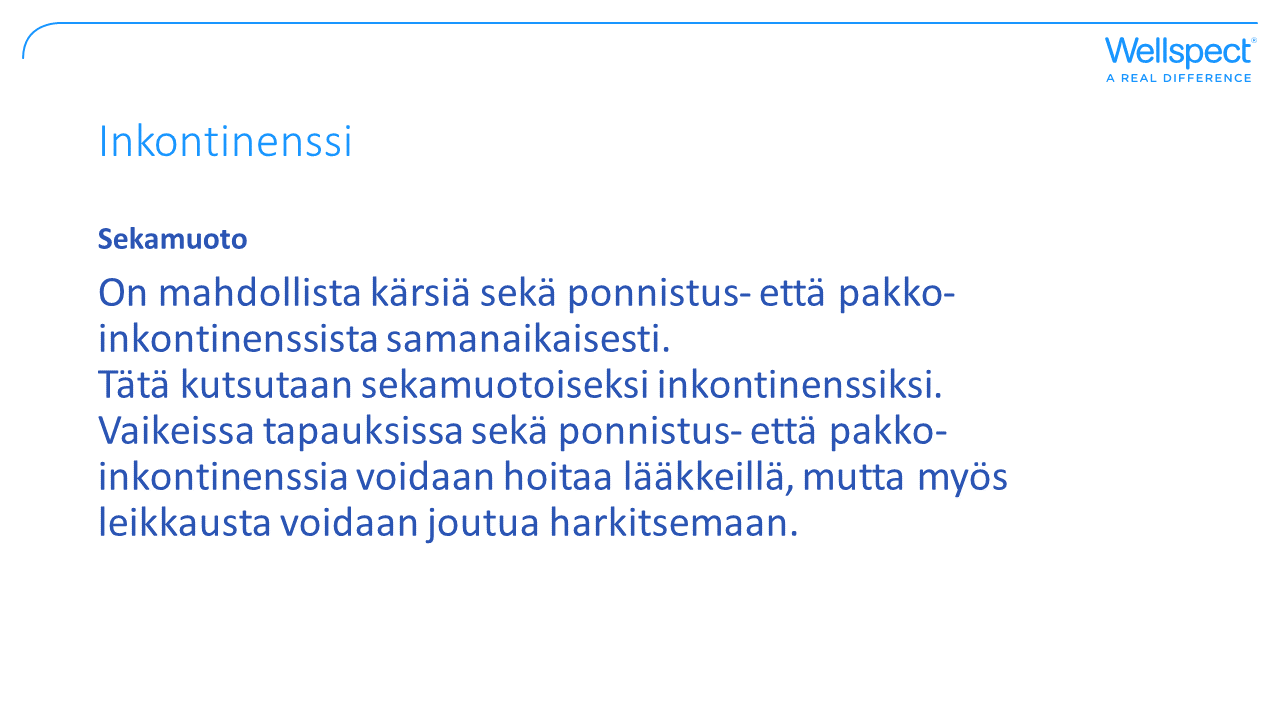 [Speaker Notes: Botox-hoito, vaihtoehto]
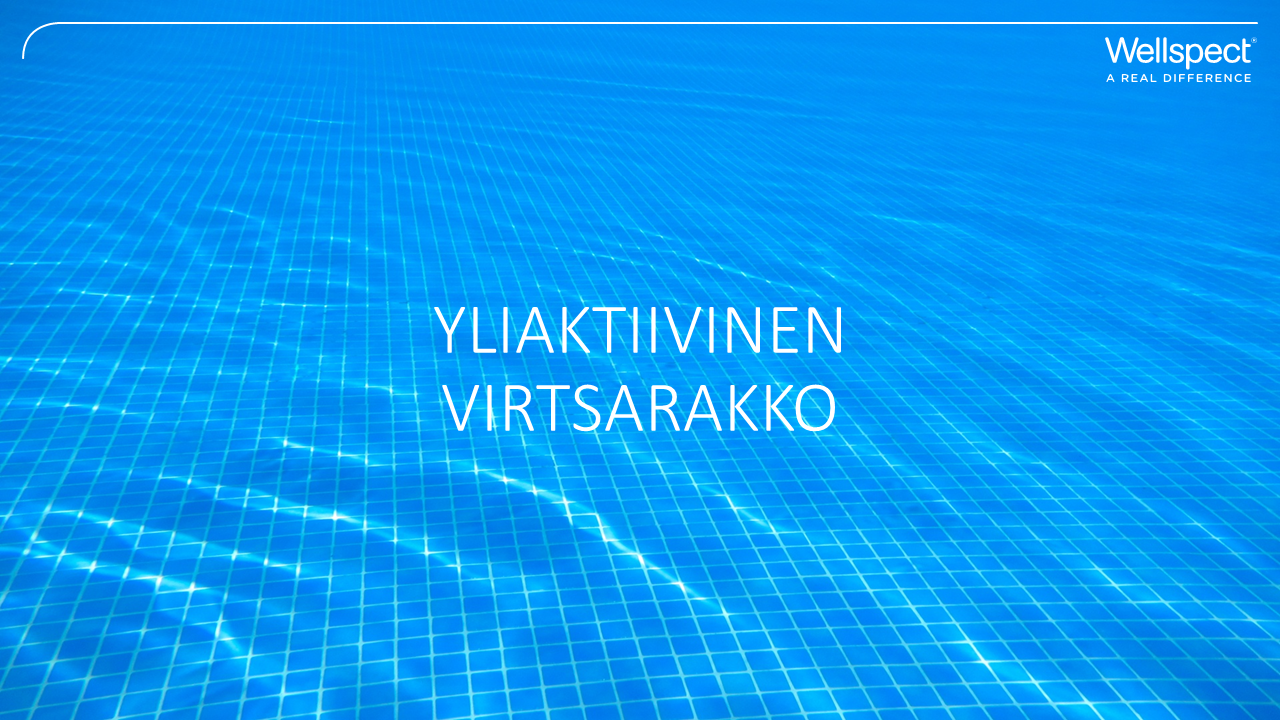 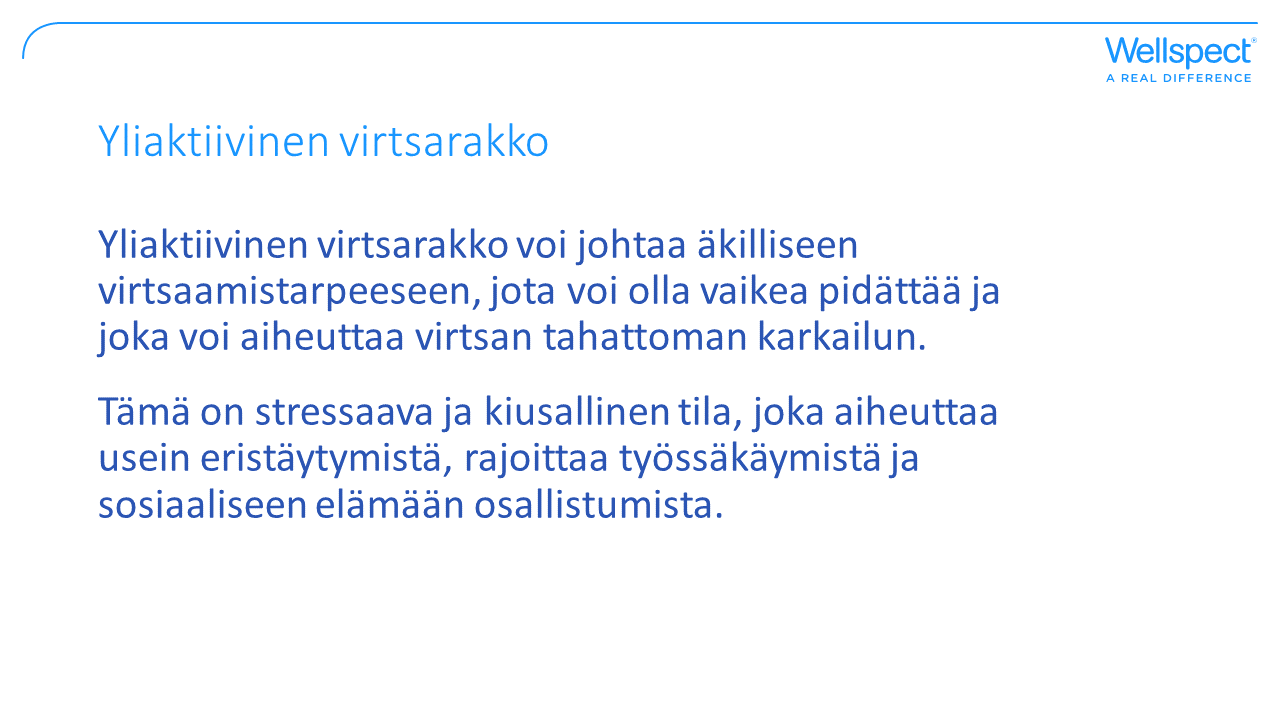 [Speaker Notes: Ryhmä oireita. Virtsaamispakko. Yövirtsaisuus. 
Saatavilla olevat hoidot 
Lääkkeet: Antikolinergiset
Botox
Hermomodulaatio]
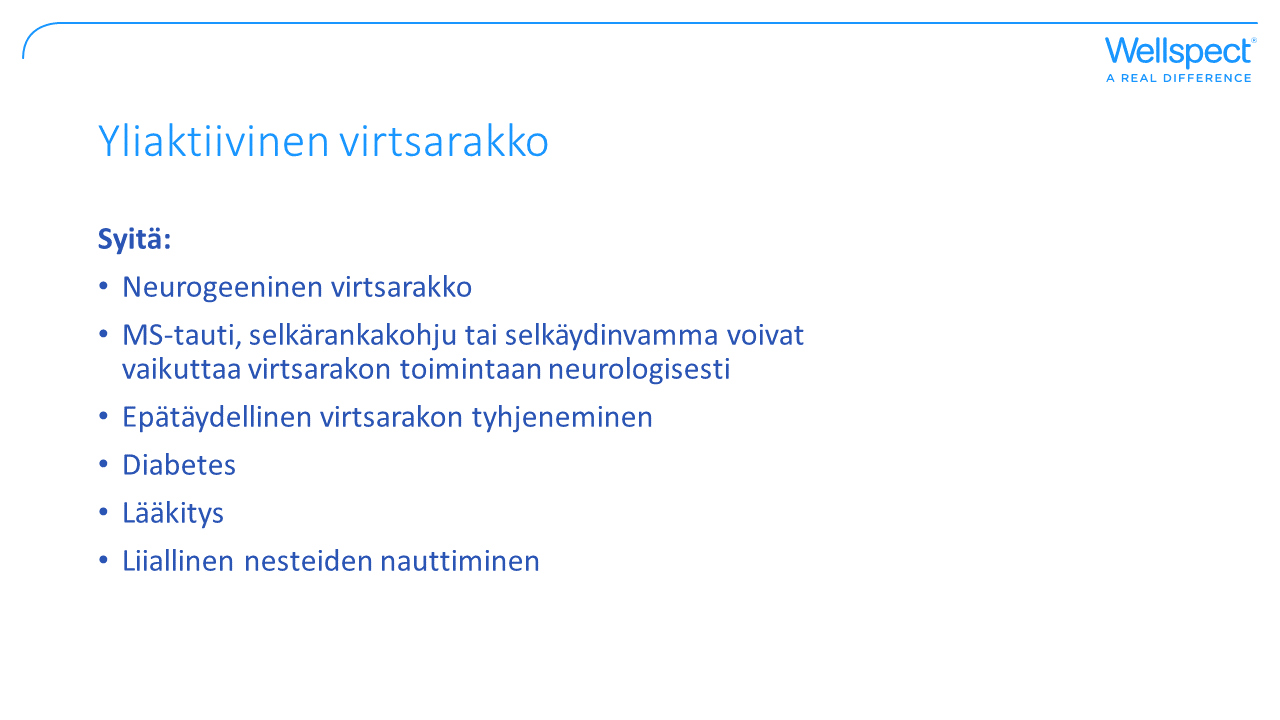 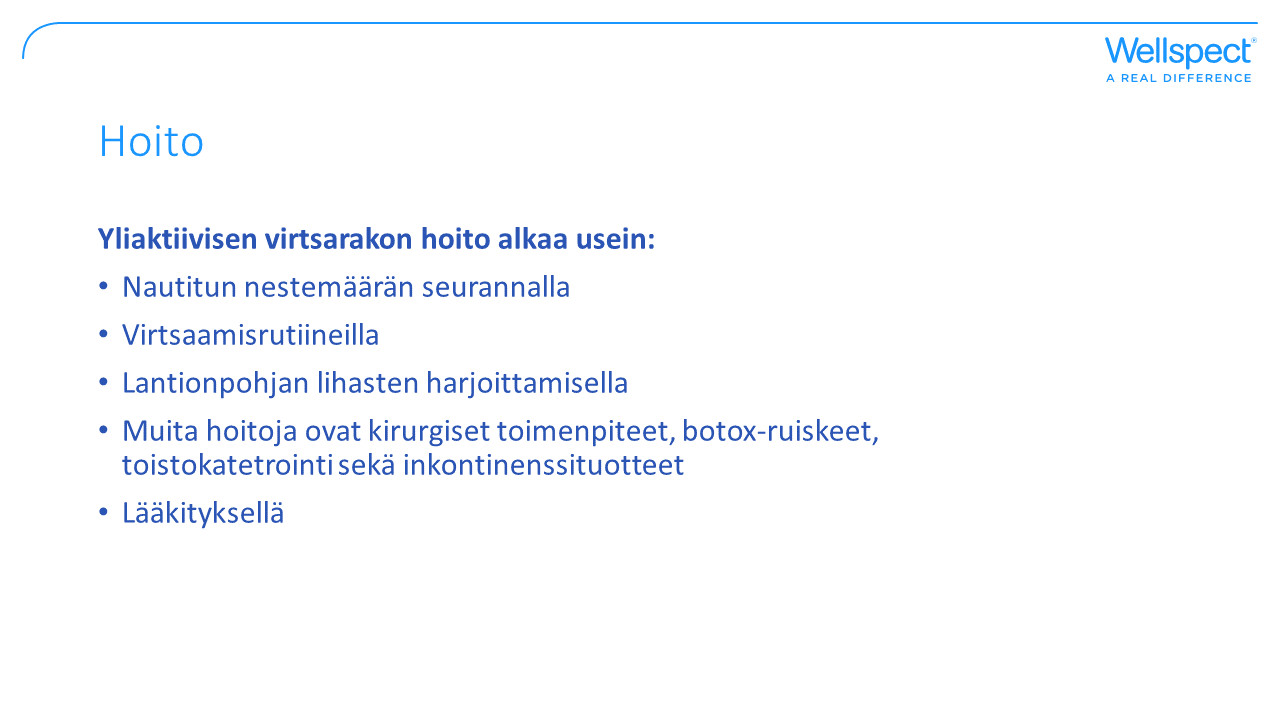 [Speaker Notes: Virtsa-analyysi - infektio / veri
Diabeteksen poissulkeminenMiehet / PSA]
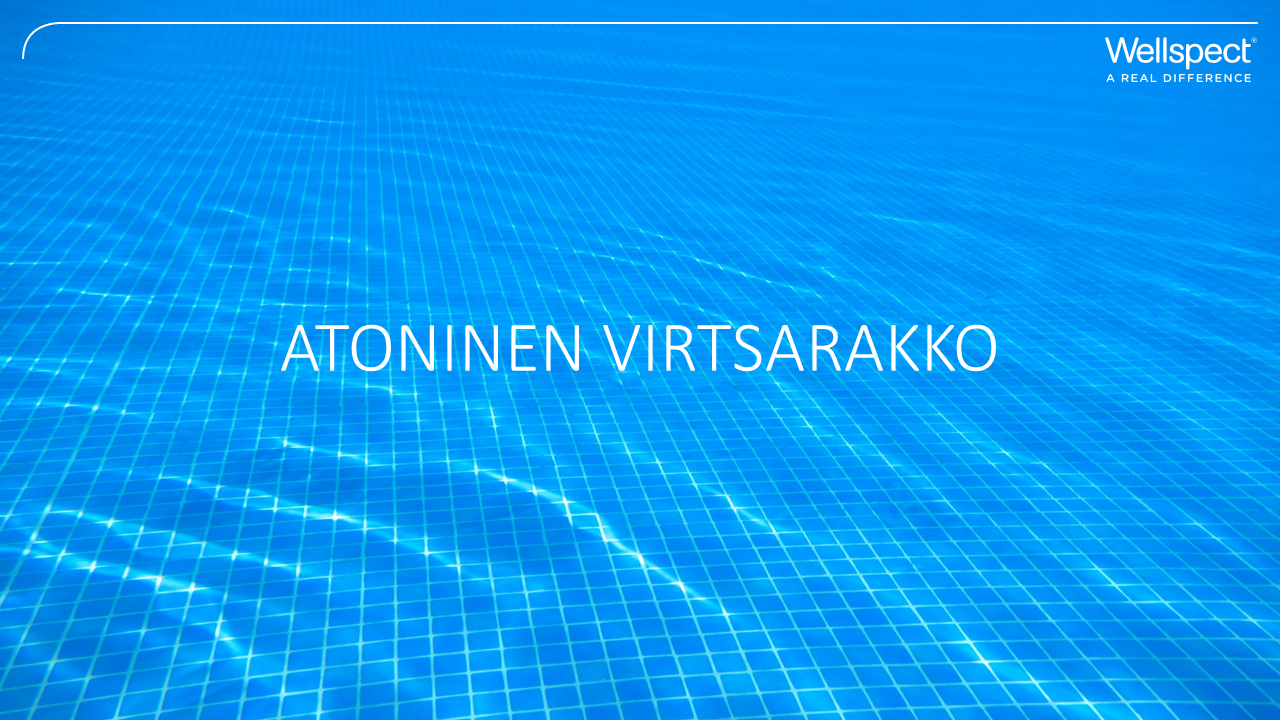 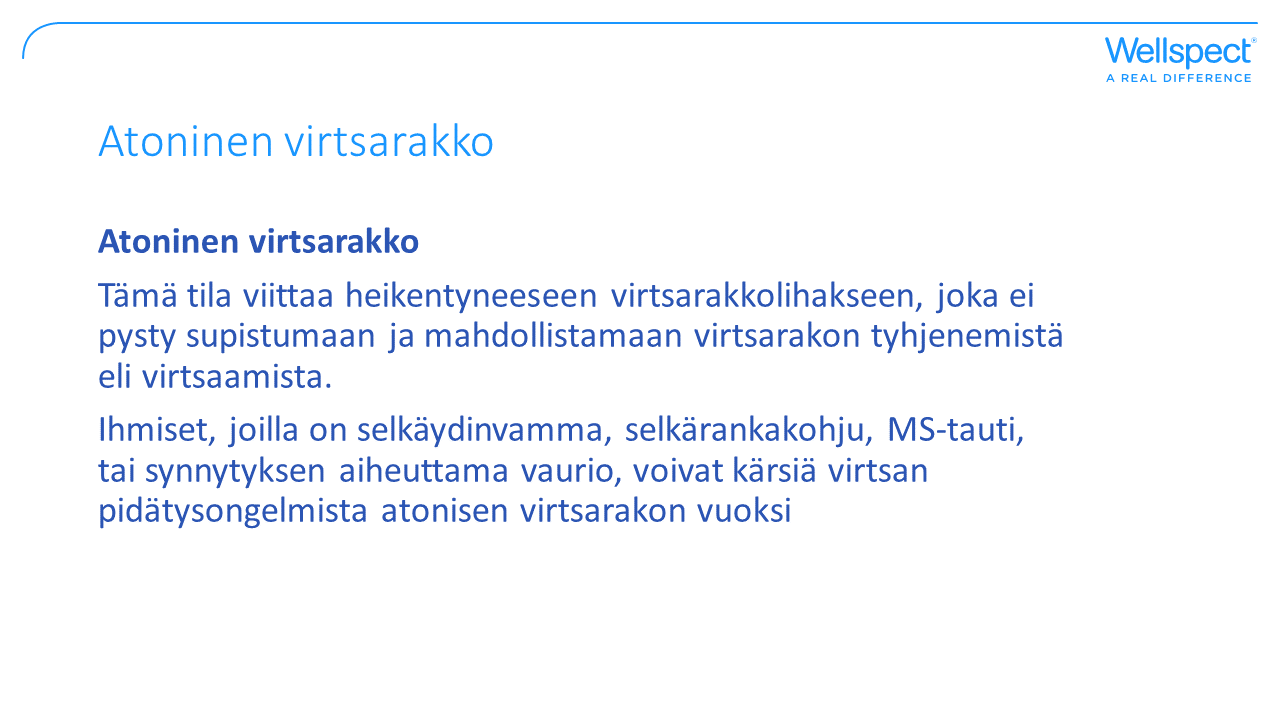 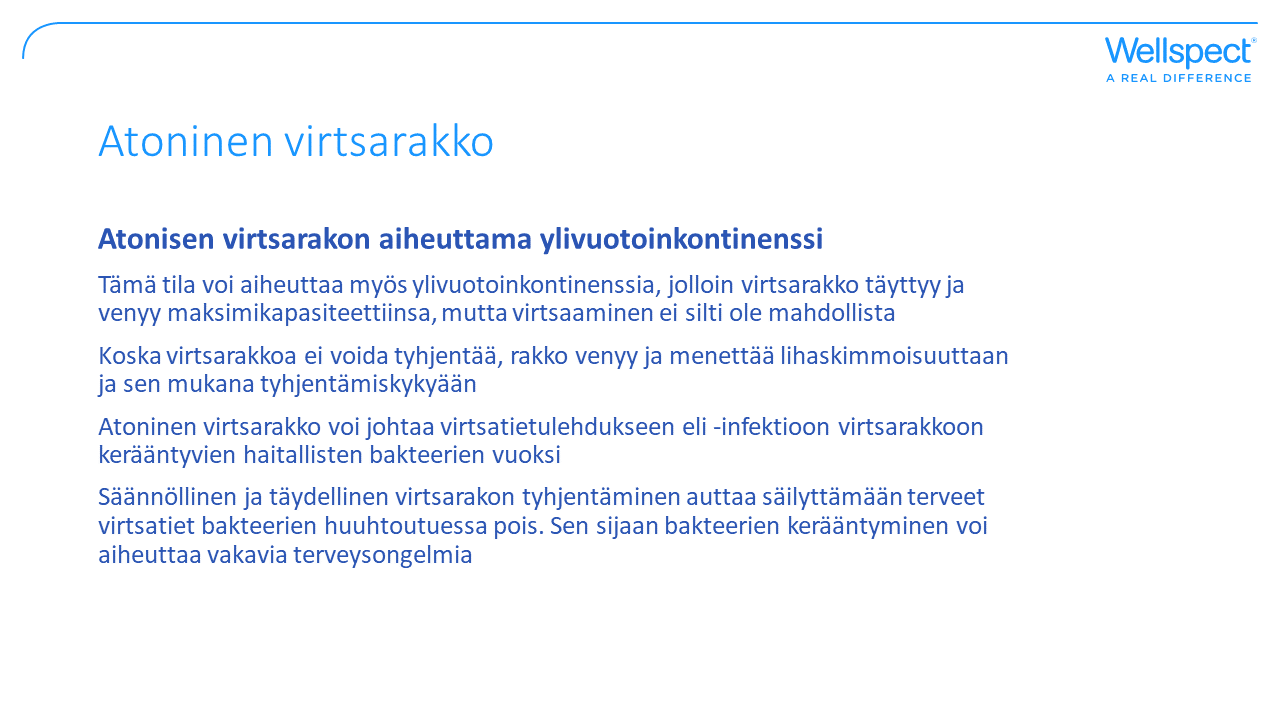 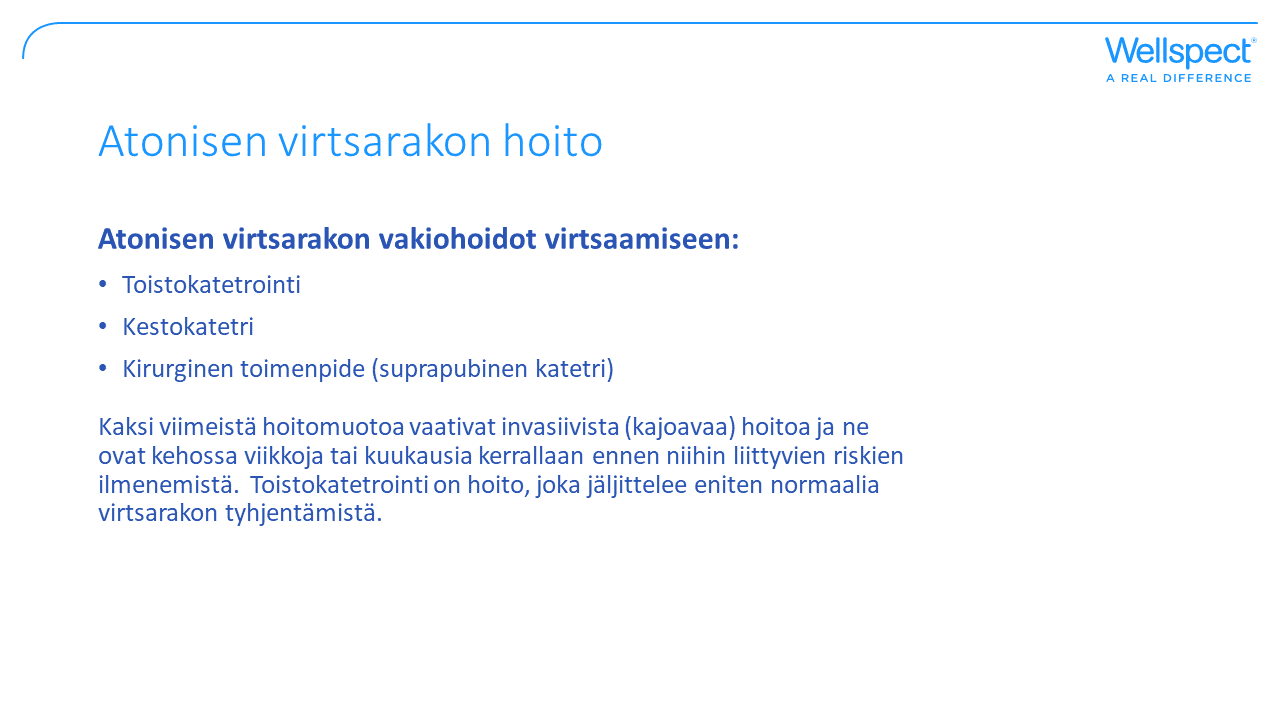 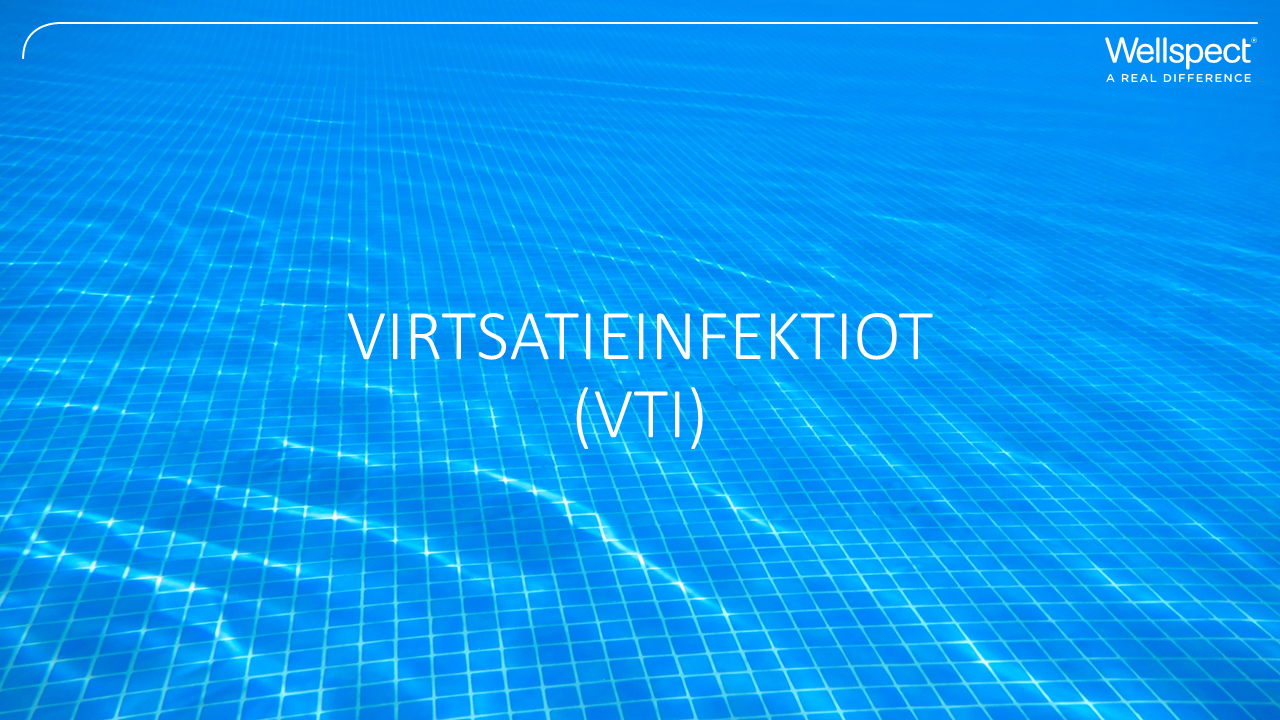 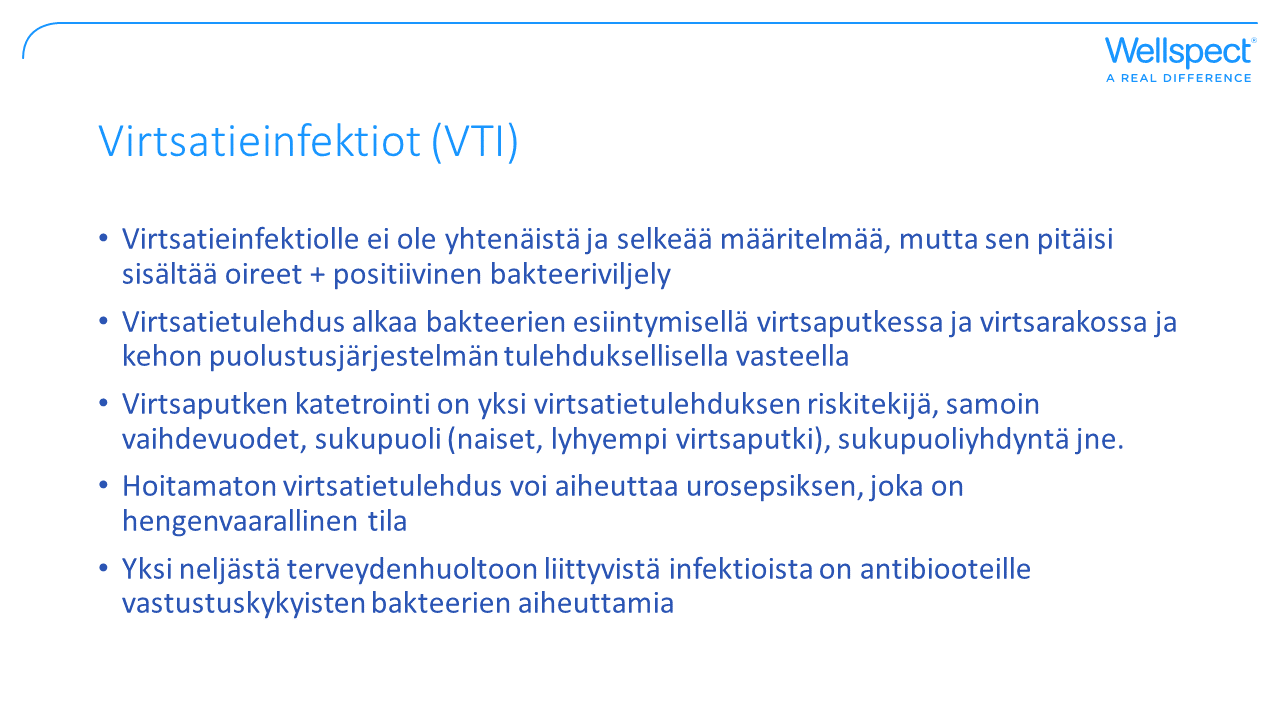 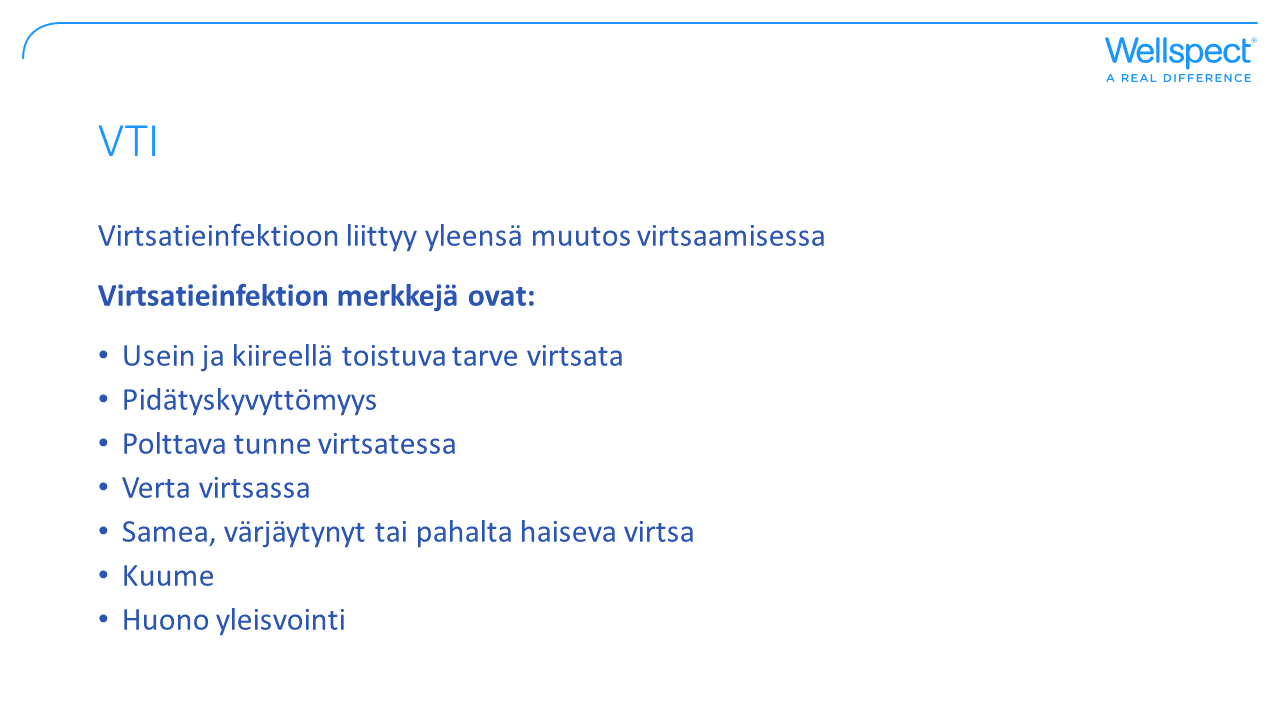 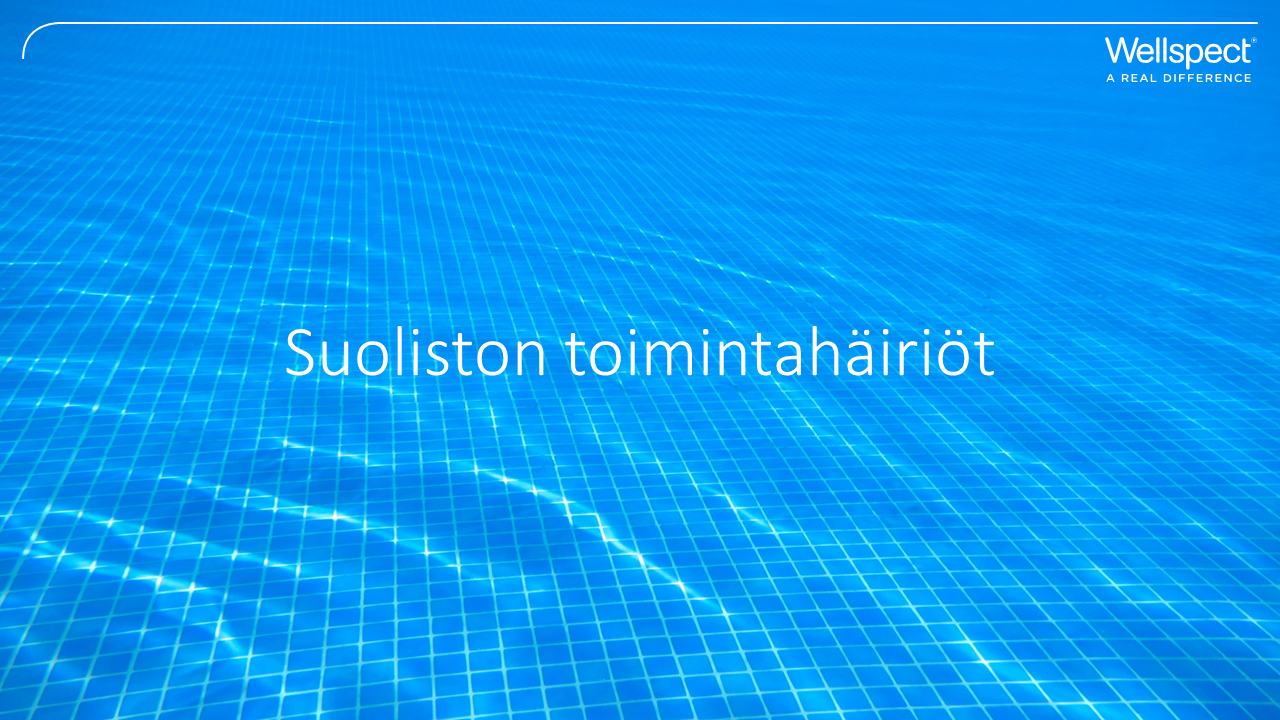 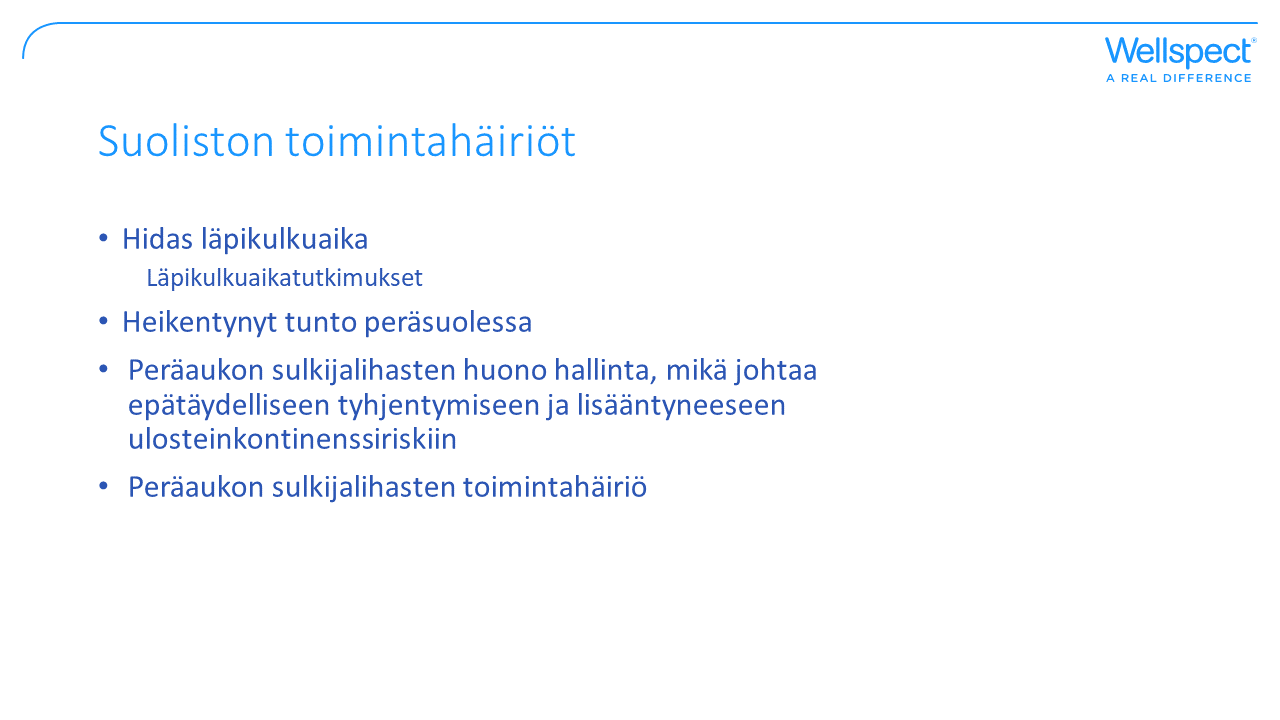 [Speaker Notes: Neurogeeninen ja toiminnallinen suoli, oireet]
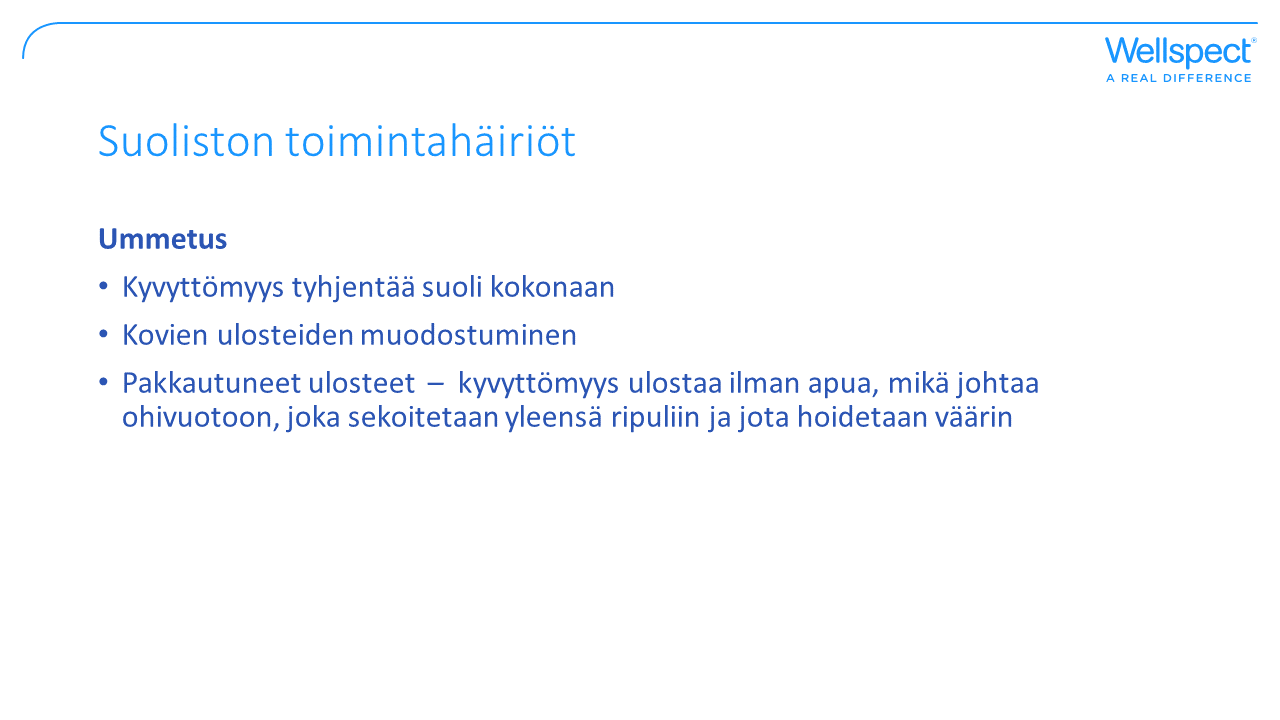 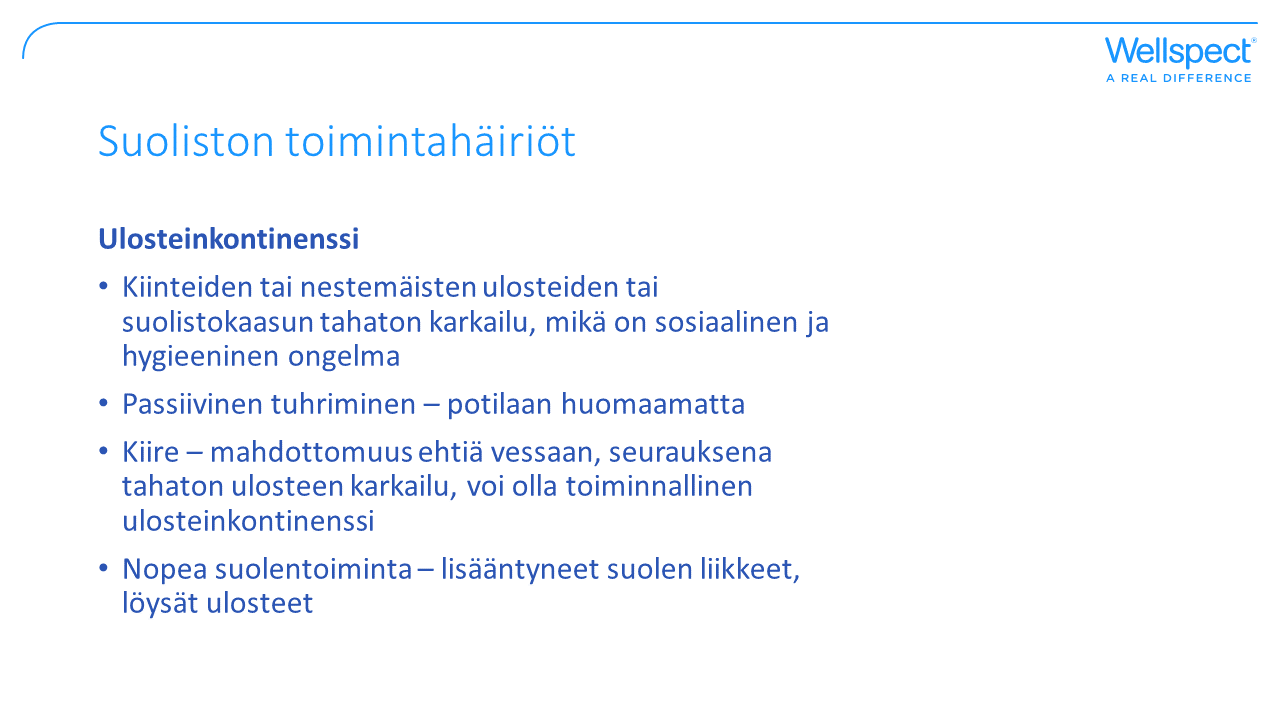 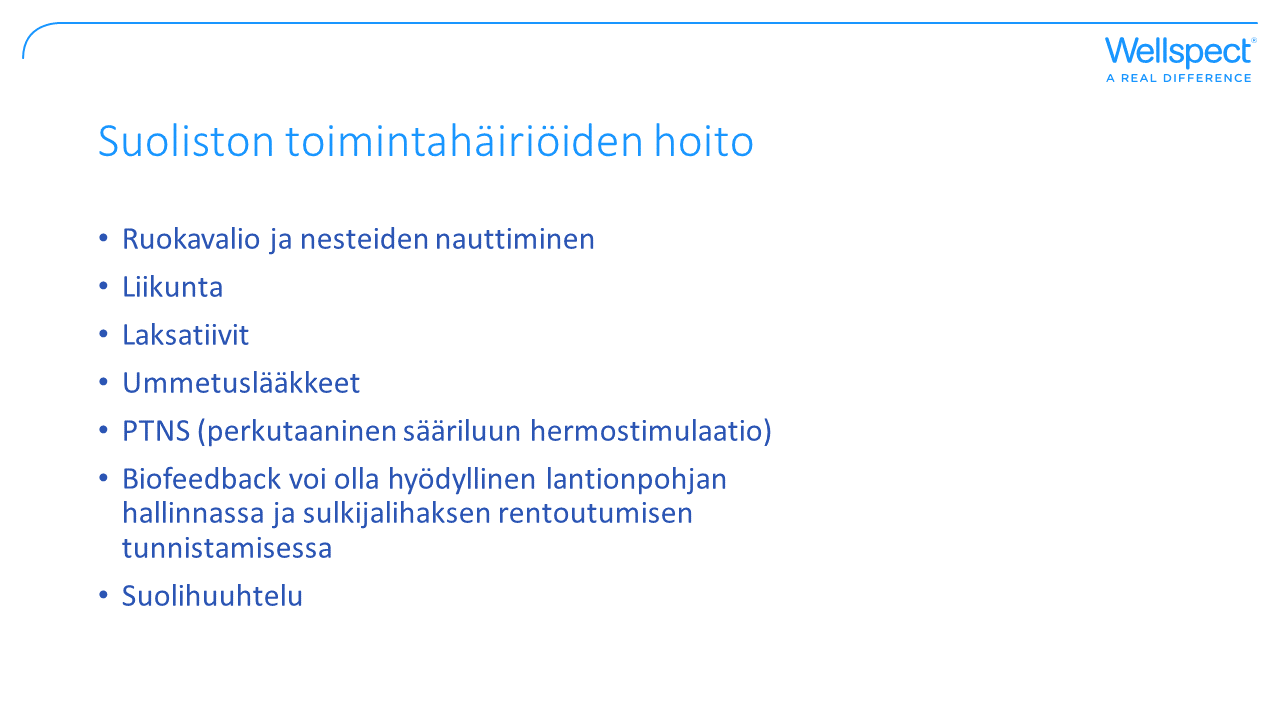 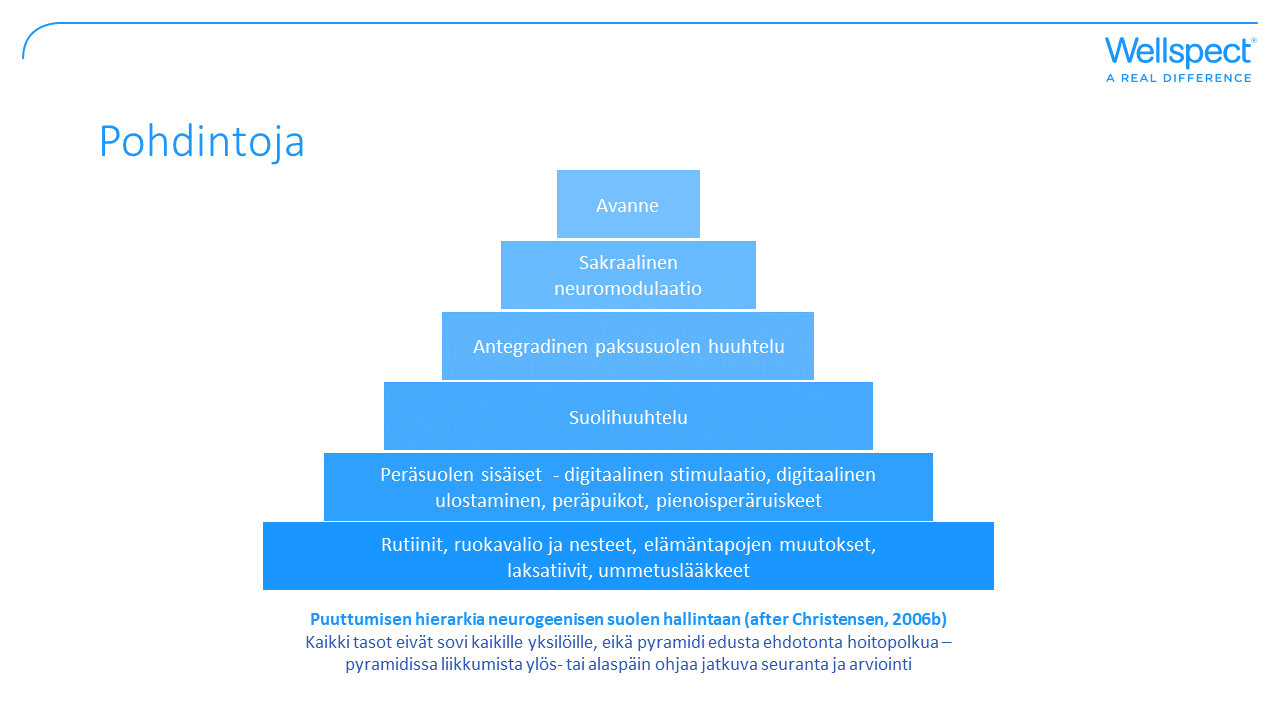 [Speaker Notes: Konservatiiviset menetelmät
Hoitopyramidin alaosassa ovat kaikkein konservatiivisimmat hoidot. Ruokavalion,
liikunnan ja elintapojen muutokset ovat yleisimpiä, mutta myös laksatiiveja
tai ummetuslääkkeitä, peräpuikkoja, biopalautehoitoa ja sormistimulointia tai
ulosteen poistamista sormin voidaan suositella. Monet yrittävät selviytyä
näiden hoitomuotojen kanssa liian pitkään saamatta tyydyttäviä tuloksia.
Suolihuuhtelu
Suolihuuhtelu on seuraava vaihte. Suolihuuhtelu on hoitomuoto, joka auttaa monia. Se on tehokas suolen
tyhjennysmenetelmä, jossa paksusuoleen johdetaan vettä rektaalikatetrilla tai kartiolla. Tämä stimuloi
kehon peristalttisia liikkeitä, jotta ulosteet lähtevät liikkeelle. Tämän hoitomuodon käyttö säästää
paljon aikaa ja vähentää turhautuneisuutta silloin, kun konservatiivisilla menetelmillä ei saavuteta toivottua tulosta.
Kirurgiset menetelmät
Ylimpänä pyramidissa on kirurgisia vaihtoehtoja, kuten antegradisen paksusuolen huuhtelun eri muodot,
sähköstimulointi tai avanne.]
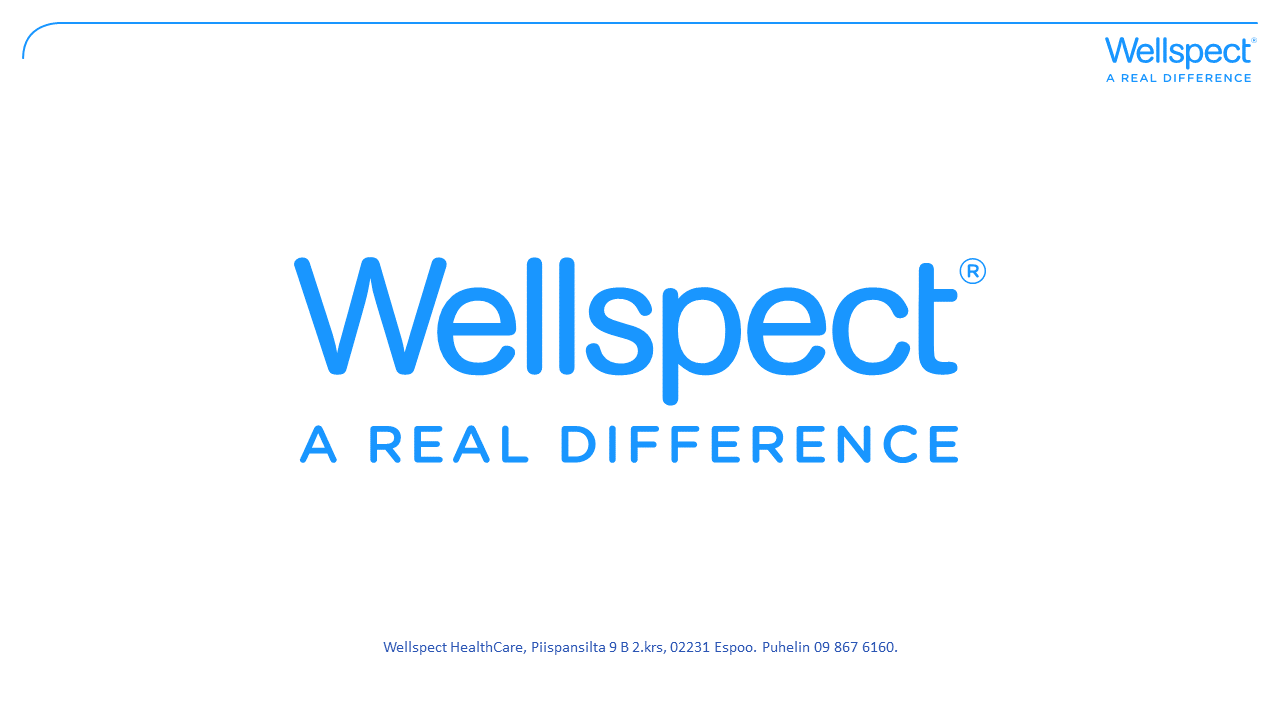